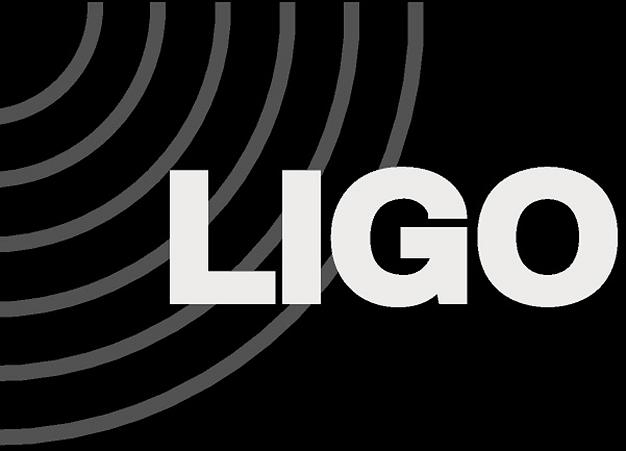 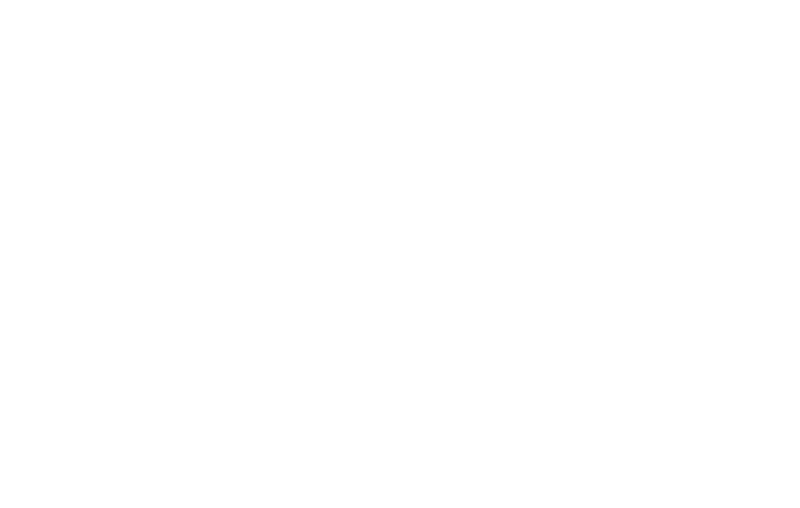 Creating Computer Controls for the Motorized Polarization Controller in LHO’s Arm Length Stabilization System
Caroline Martin
Mentor: Daniel Sigg
SURF Midterm Talk
July 27, 2017
Outline
Arm Length Stabilization
Motorized Polarization Controller
TwinCAT-EPICS-MEDM System
Progress
Remaining Work
2
Arm Length Stabilization
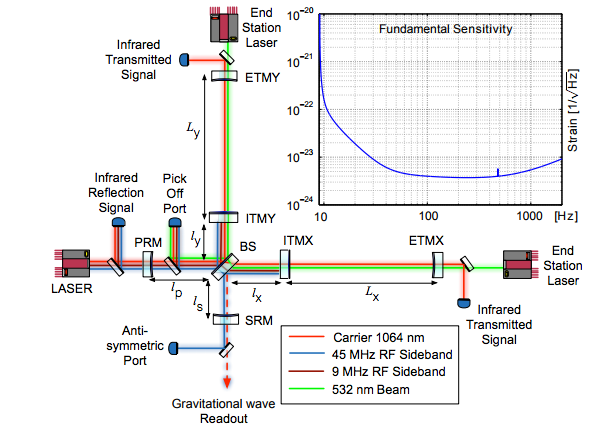 ALS locks each arm individually using lasers mounted behind the test mass
Part of this system includes a polarization controller located in corner station to correct for noise and polarization drift along the fiber optic cables
A. Staley et. al. Achieving Resonance in the Advanced LIGO Gravitational-Wave Interferometer. LIGO Document P1400105. 2014.
3
Polarization Drift
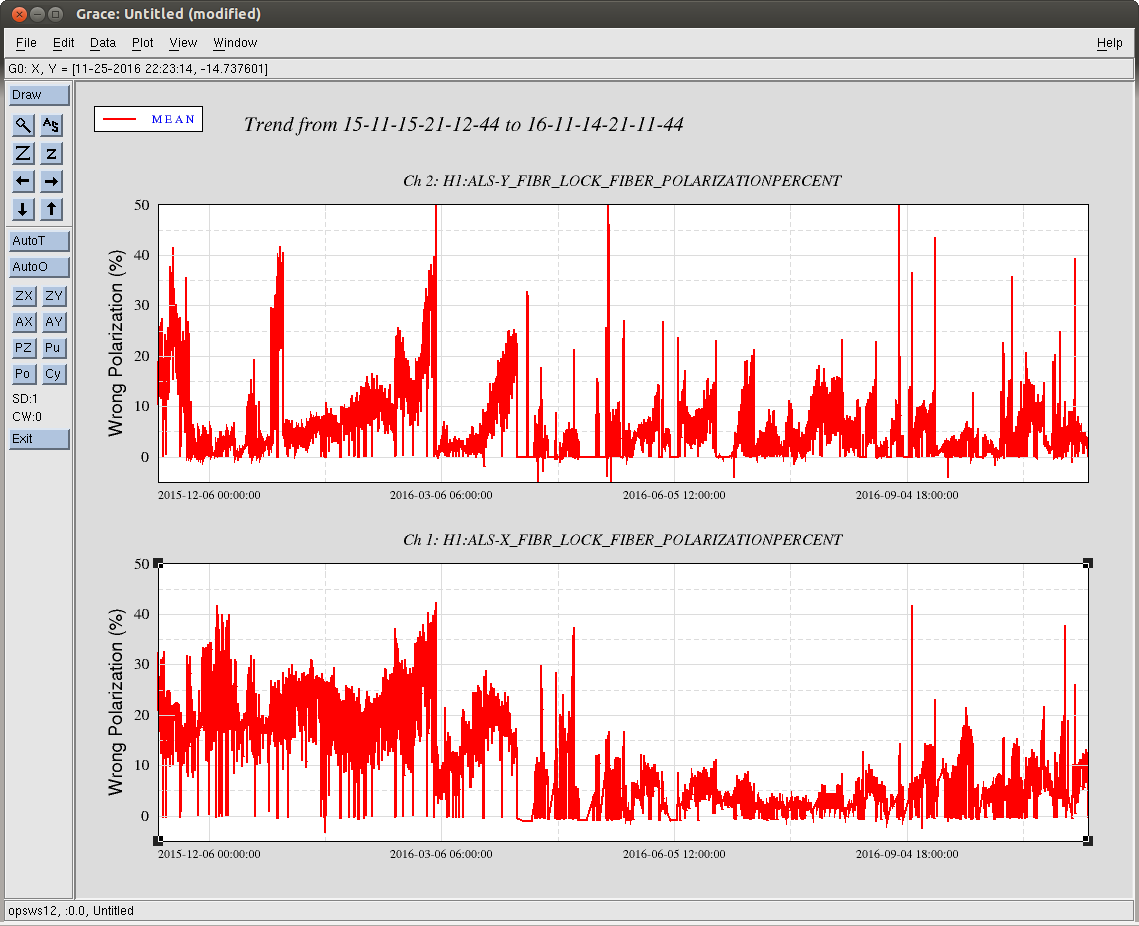 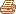 Trend of Polarization in ALS Fiber Transmission. Jeffrey Kissel, LHO Logbook, 11/18/2016
4
[Speaker Notes: Ideal amount of rejected light is less than 5% . If polarization is “high” high percent is rejected]
Motorized Polarization Controller
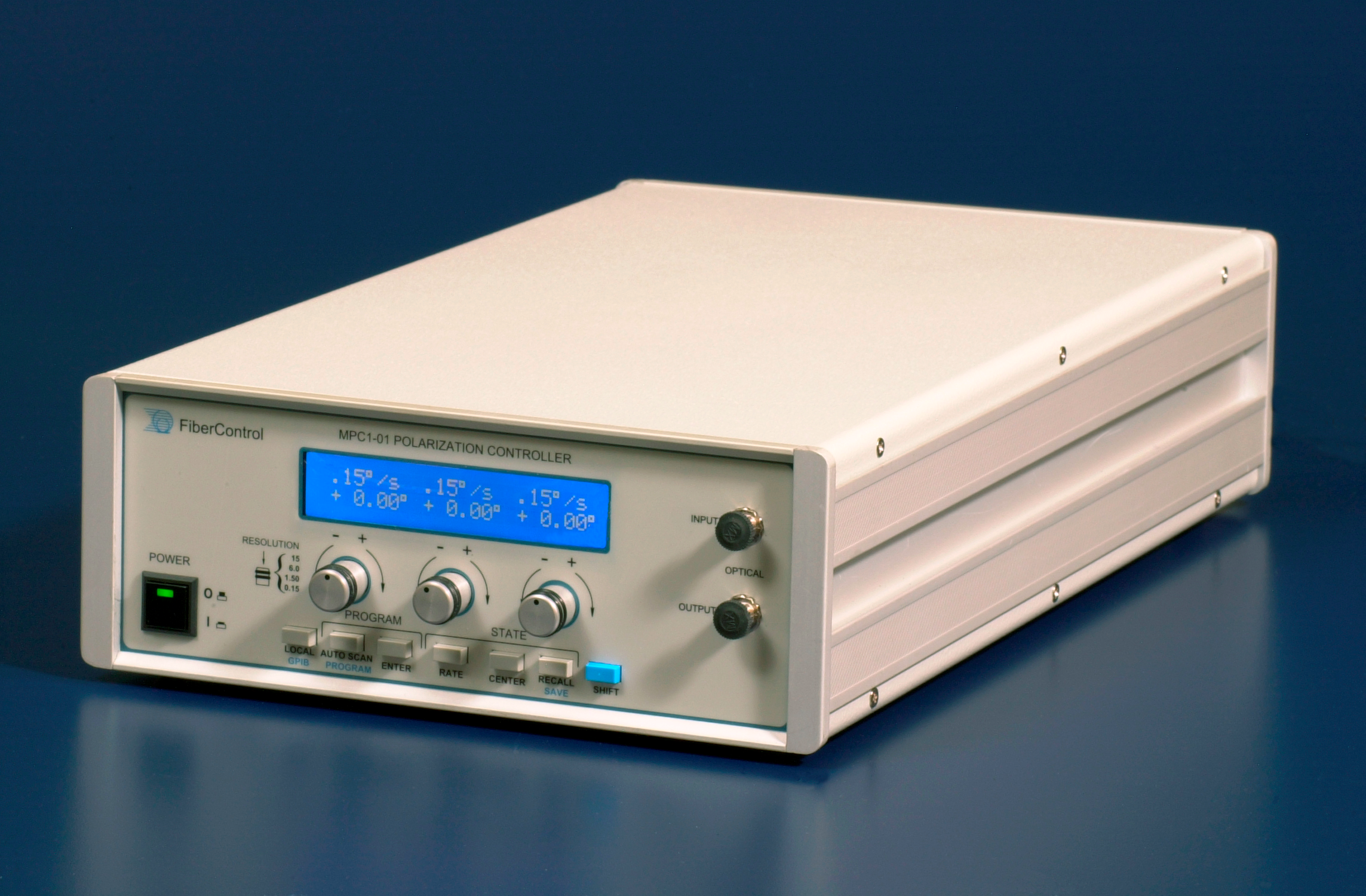 Dual channel to alter both X and Y arm
Changes the state-of-polarization using stress induced birefringence
5
FiberControl. MPC-1 User and Programming Manual, Version 2-2. LIGO Document T1200496- v1. 2003.
Motorized Polarization Controller
6
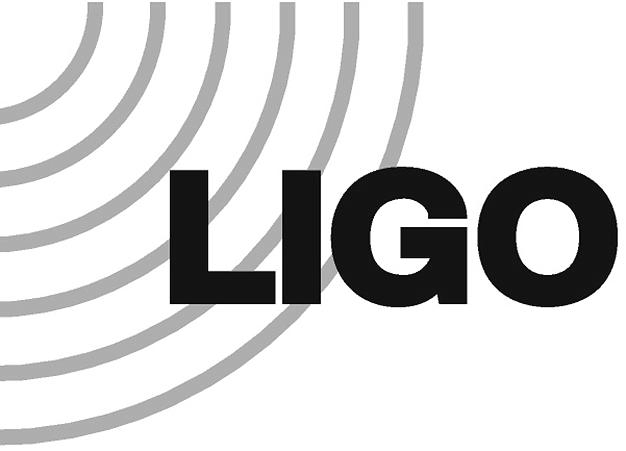 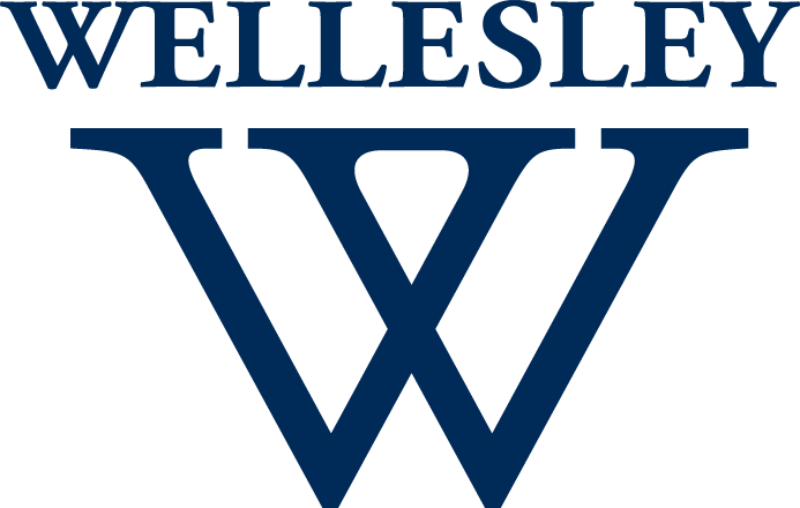 Goal of Project
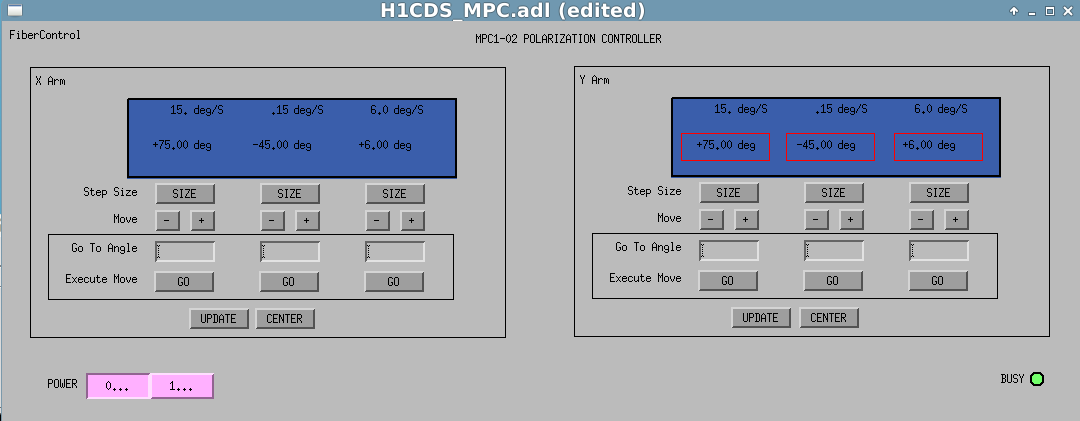 David Barker, Model of user interface, LIGO Wiki, Motorized Polarizer Controller EPICS Remote Control
7
Chain of Communication
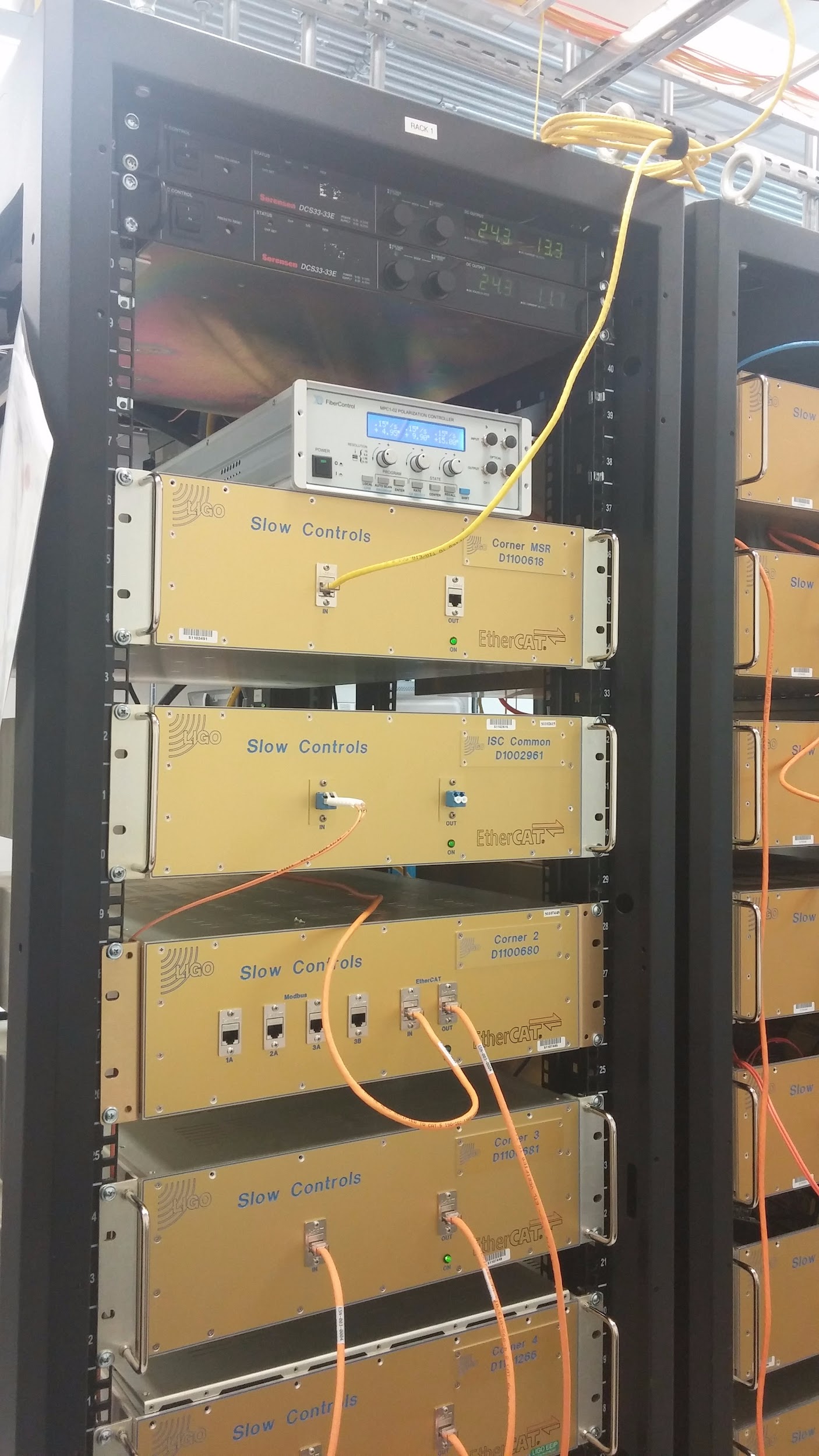 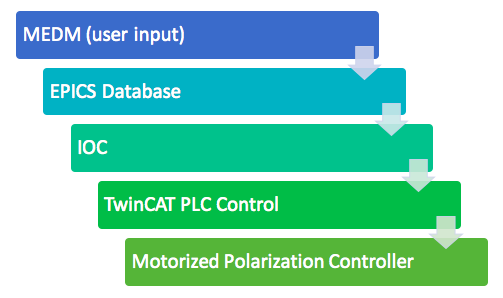 8
[Speaker Notes: EPICS- Experimental physics and industrial control system
MEDM- motif editor and display manager
EPICS IOC (input output controller) synchronizes TwinCAT variables with EPICS channels
IOC parses tpy files to generate EPICS database, which is then used to update MEDM
.adl files (Ascii display list)]
Chain of Communication
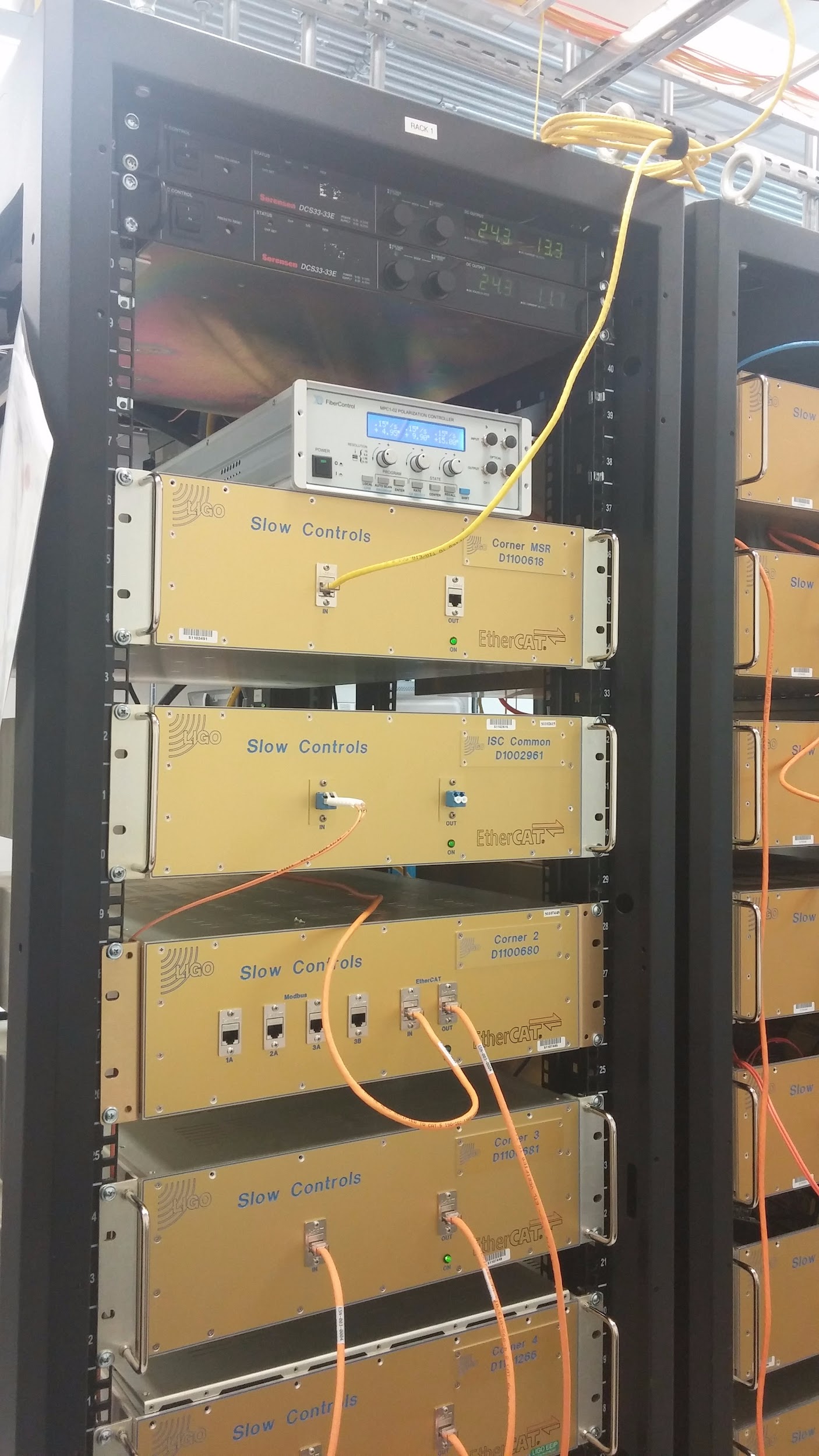 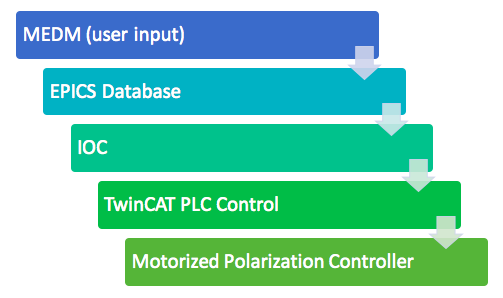 9
[Speaker Notes: EPICS- Experimental physics and industrial control system
MEDM- motif editor and display manager
EPICS IOC (input output controller) synchronizes TwinCAT variables with EPICS channels
IOC parses tpy files to generate EPICS database, which is then used to update MEDM
.adl files (Ascii display list)]
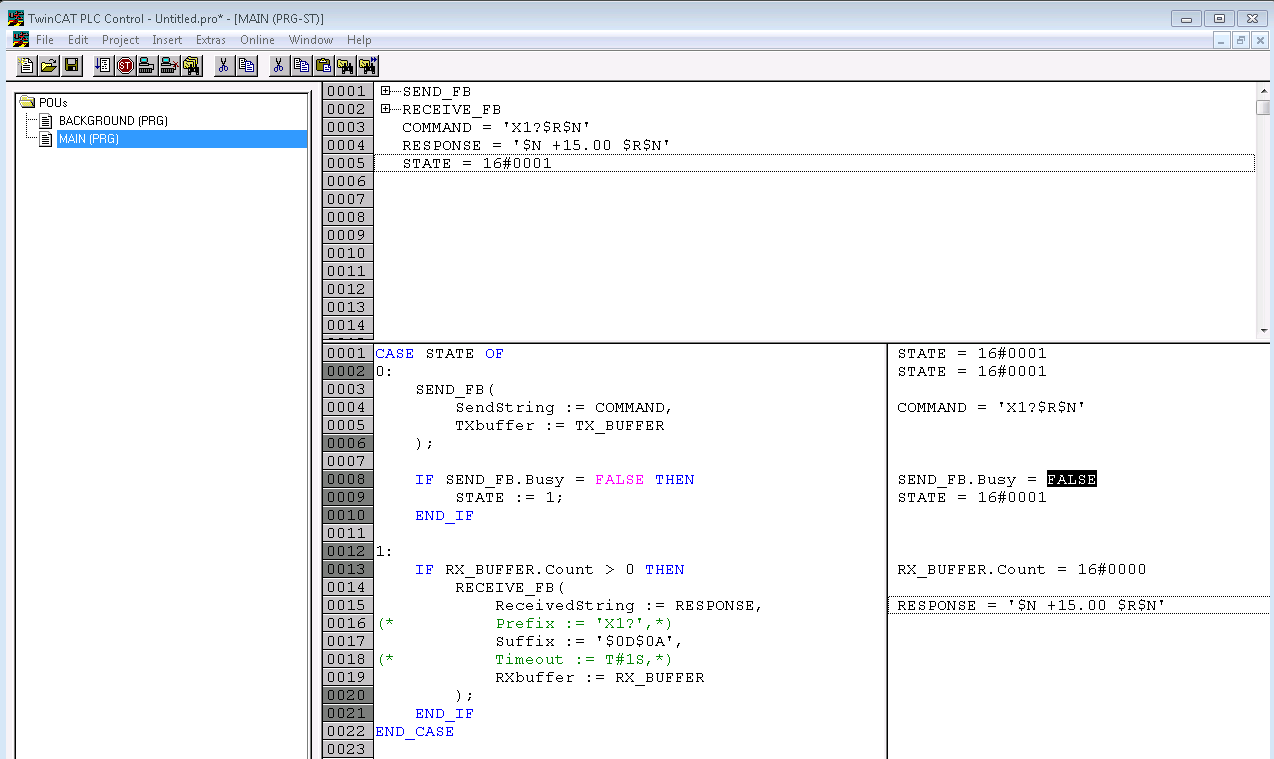 10
Case State Diagram
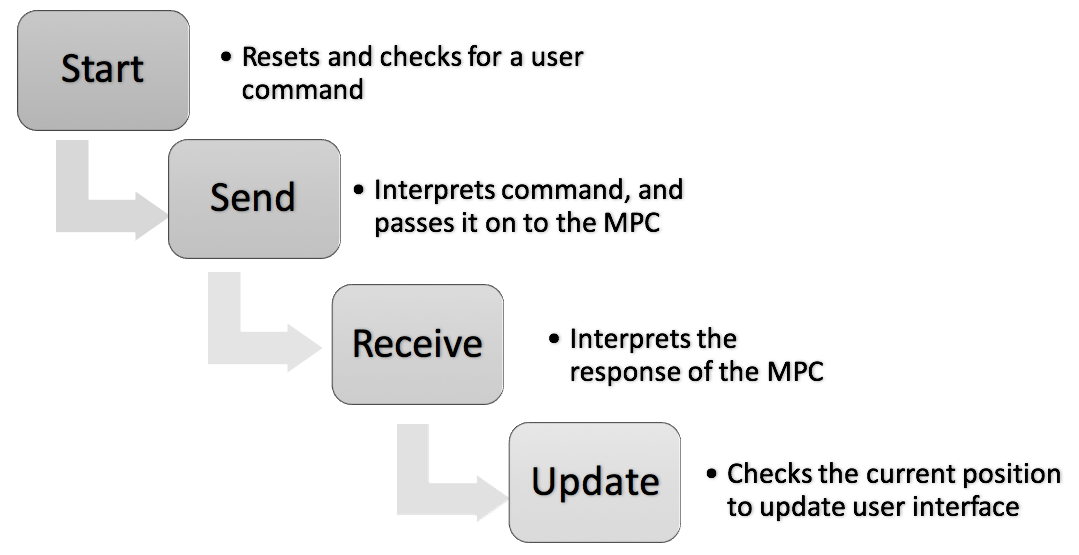 11
Does it work?
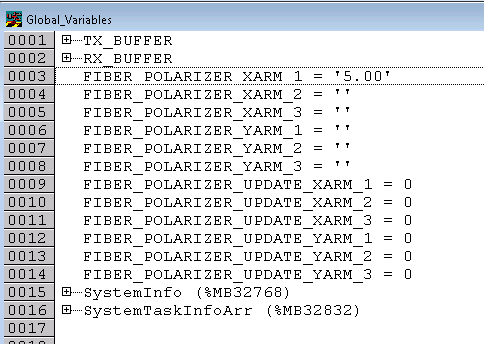 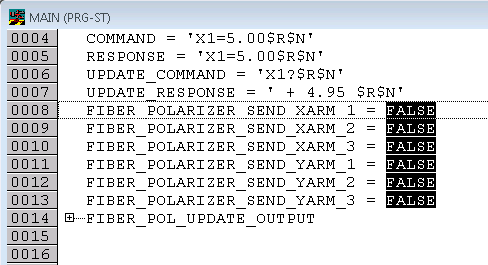 12
Does it work?
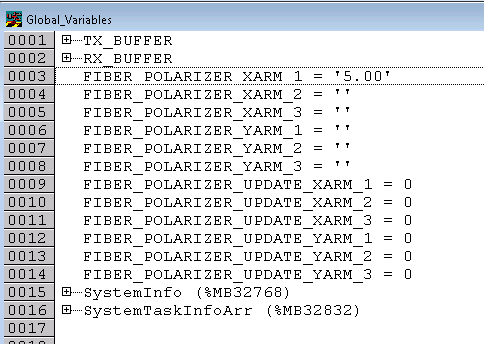 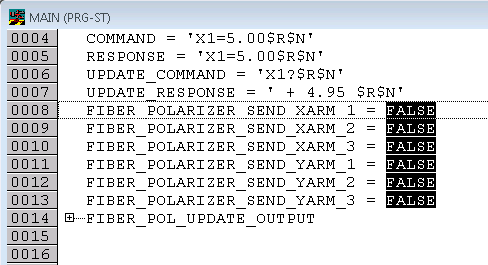 13
Does it work?
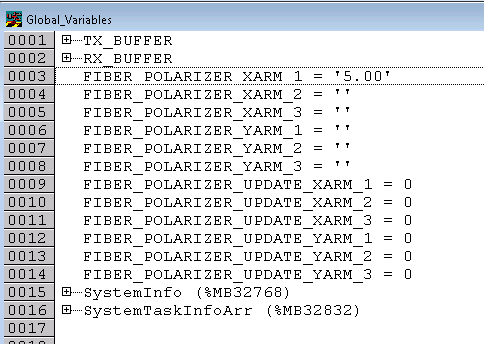 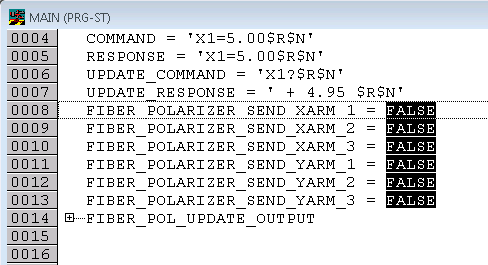 14
Does it work?
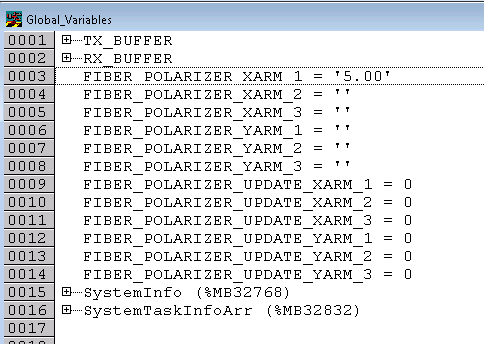 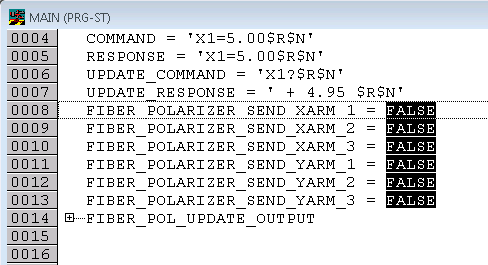 15
Does it work?
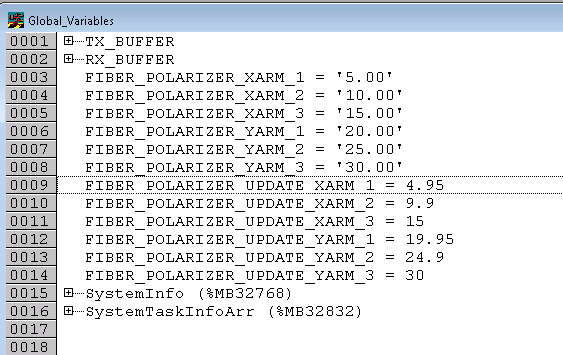 16
Does it work?
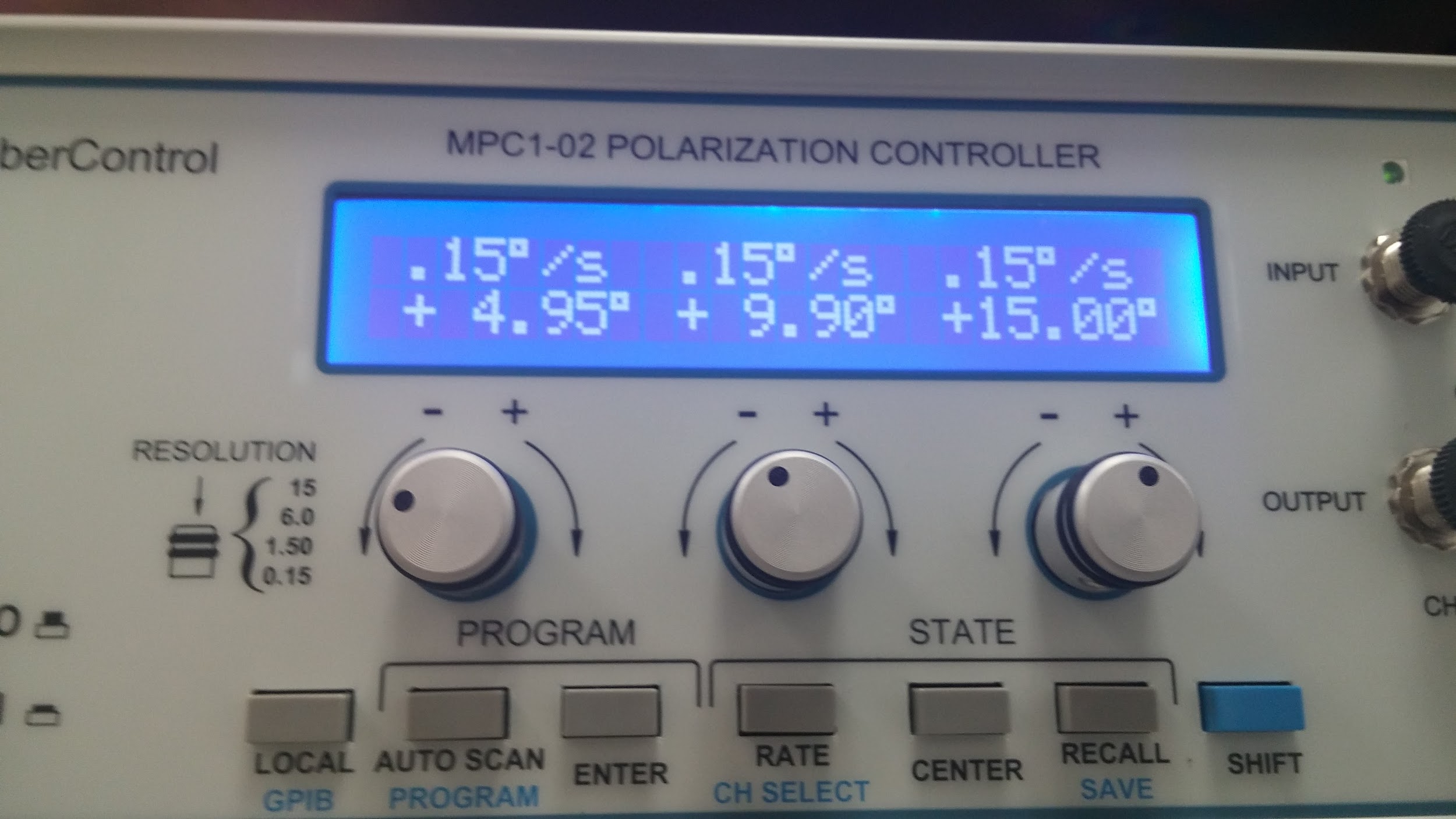 17
Does it work?
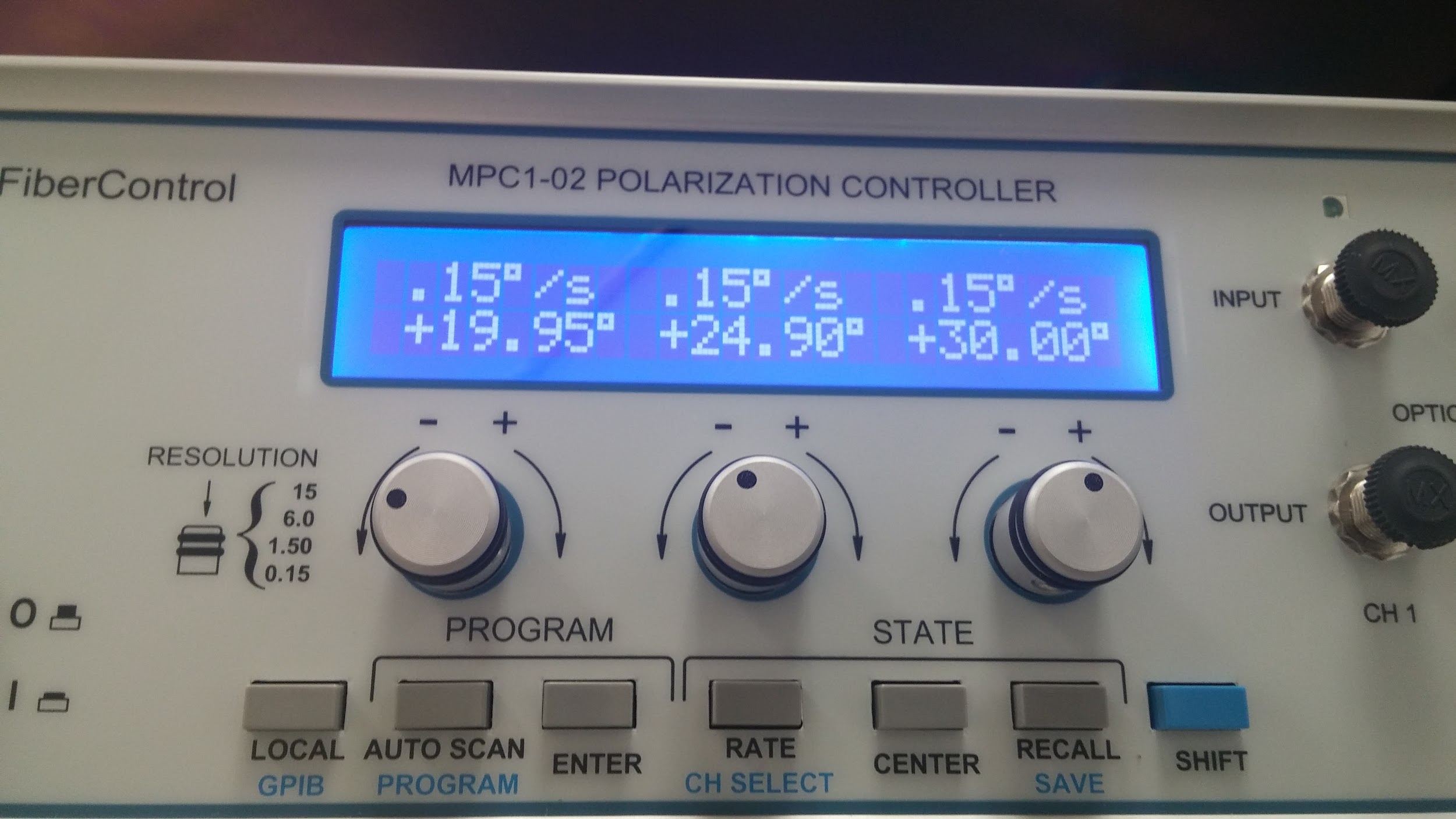 18
Future Goals
Error and error classification
Add more robust controls- rescan function, power on/off, scrolling mechanism, centering
MEDM/EPICS- user interface
Upgrade to TwinCAT 3
19
Conclusion
Basic communication and controls established
Still a long way to go before it’s ready to be used
Opens up the potential not only for digital controls, but also automation of polarization correction
20
21
Motorized Polarization Controller
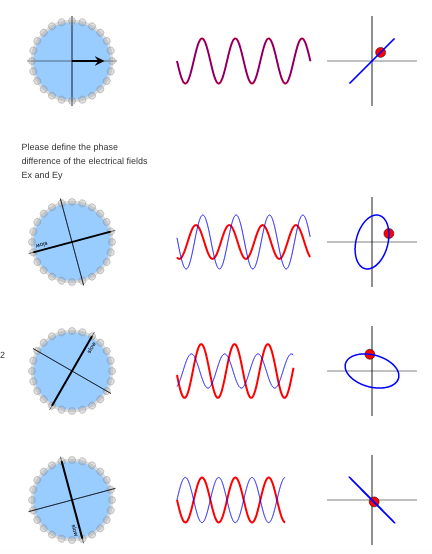 Input

𝛌/4

𝛌/2

𝛌/4
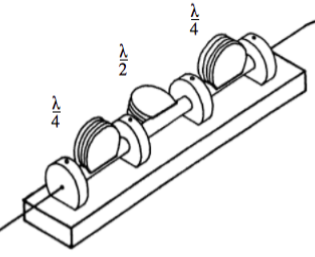 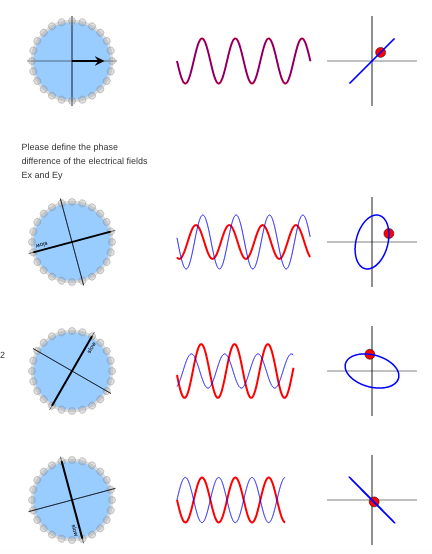 22